情報デザイン①
情報Ⅰ　Ｎｏ．１０
情報を伝えるためのデザインにはどんな工夫が必要だろう
【ＴＲＹ】　次の文章をわかりやすく伝えよう
梅田駅からアサンプション国際高校に行くには次の方法があります。阪急電車の梅田駅から宝塚線の急行電車に乗り石橋阪大前駅で箕面線に乗り換えて計26分、箕面駅から指定通学路を歩いて15分で学校に到着します。最近は地下鉄・北大阪急行が箕面萱野駅まで延伸されたので、地下鉄の梅田駅から御堂筋線にのり終点の箕面萱野駅まで24分。そこから阪急バスで約6分または徒歩で18分で学校に到着します。
⓪余分な情報を取りのぞき、　内容ごとに見出し・段落を分ける
梅田駅から学校へ行く方法
①阪急電車
梅田駅から宝塚線の急行電車に乗り石橋阪大前駅で箕面線に乗り換えて計26分
箕面駅から指定通学路を歩いて15分

②地下鉄・北急
梅田駅から御堂筋線にのり終点の箕面萱野駅まで24分。
そこから阪急バスで約6分または徒歩で18分
①必要な情報だけ取り出し、　表にまとめてみよう
②　①で整理した内容を　→を　　使って図で表してみよう
知識の整理
【知識の整理】
①（情報デザイン）＝身の回りの問題をデザインを
　　　　　　　　通して解決するための表現方法・技術
【知識の整理】
②情報デザインの手法
１）（抽象化）＝余分な情報を取り除きシンプルに
　　　　（例）ピクトグラム、案内サイン
２）（可視化）＝表・グラフ・図解してわかりやすくする
　　　　（例）表、グラフ、ツリー図、ベン図
３）（構造化）＝ある基準※に沿って整理
　　　　（例）電話帳、ＳＣでの各階ごとの配置図
　　　　※例＝場所、ｱﾙﾌｧﾍﾞｯﾄ、時間、ｶﾃｺﾞﾘｰ、階層
情報デザインの手法（ＴＲＹの例）
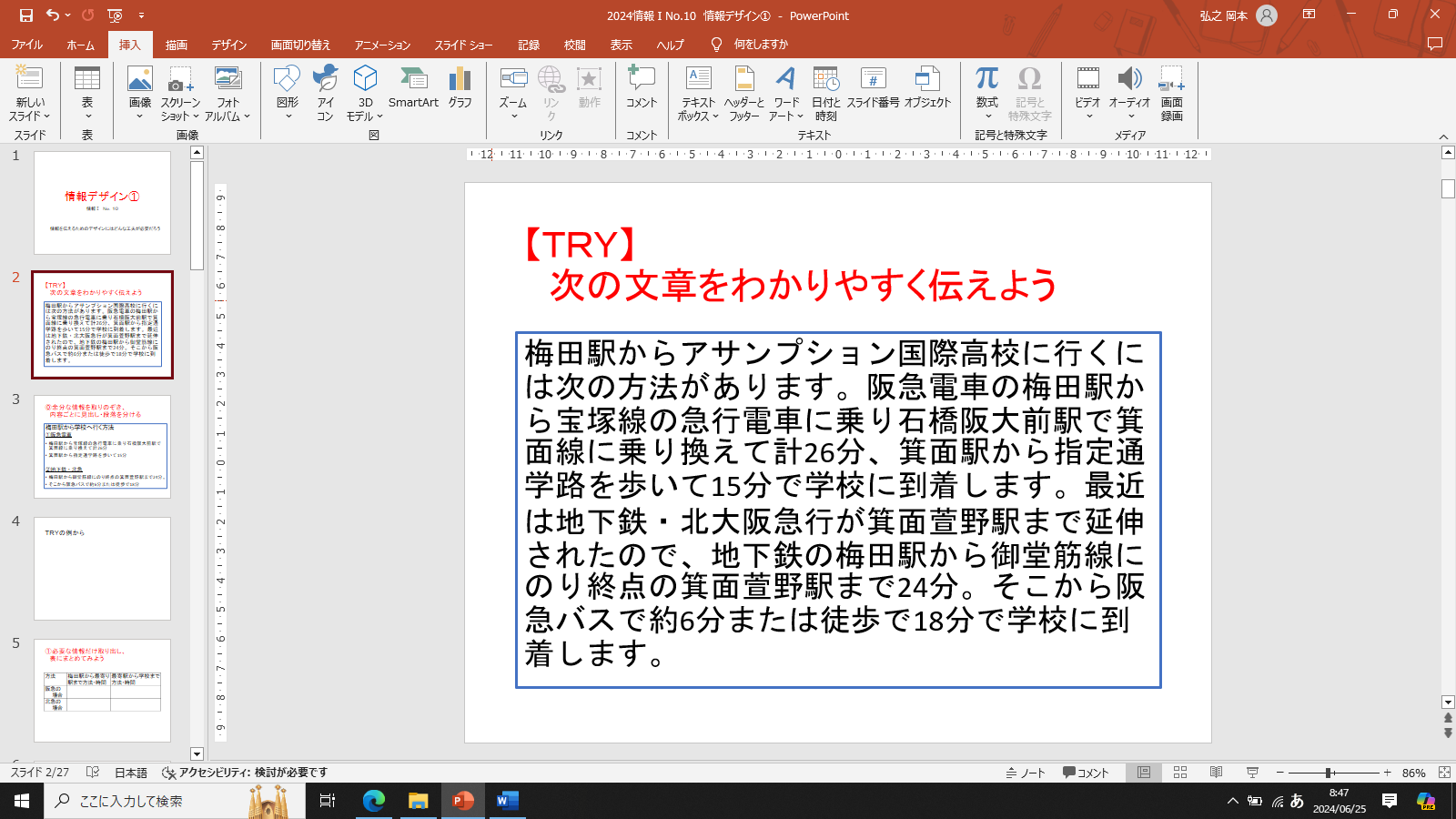 余分な情報を整理（抽象化）
内容ごとに見出しを付け整理する（構造化）
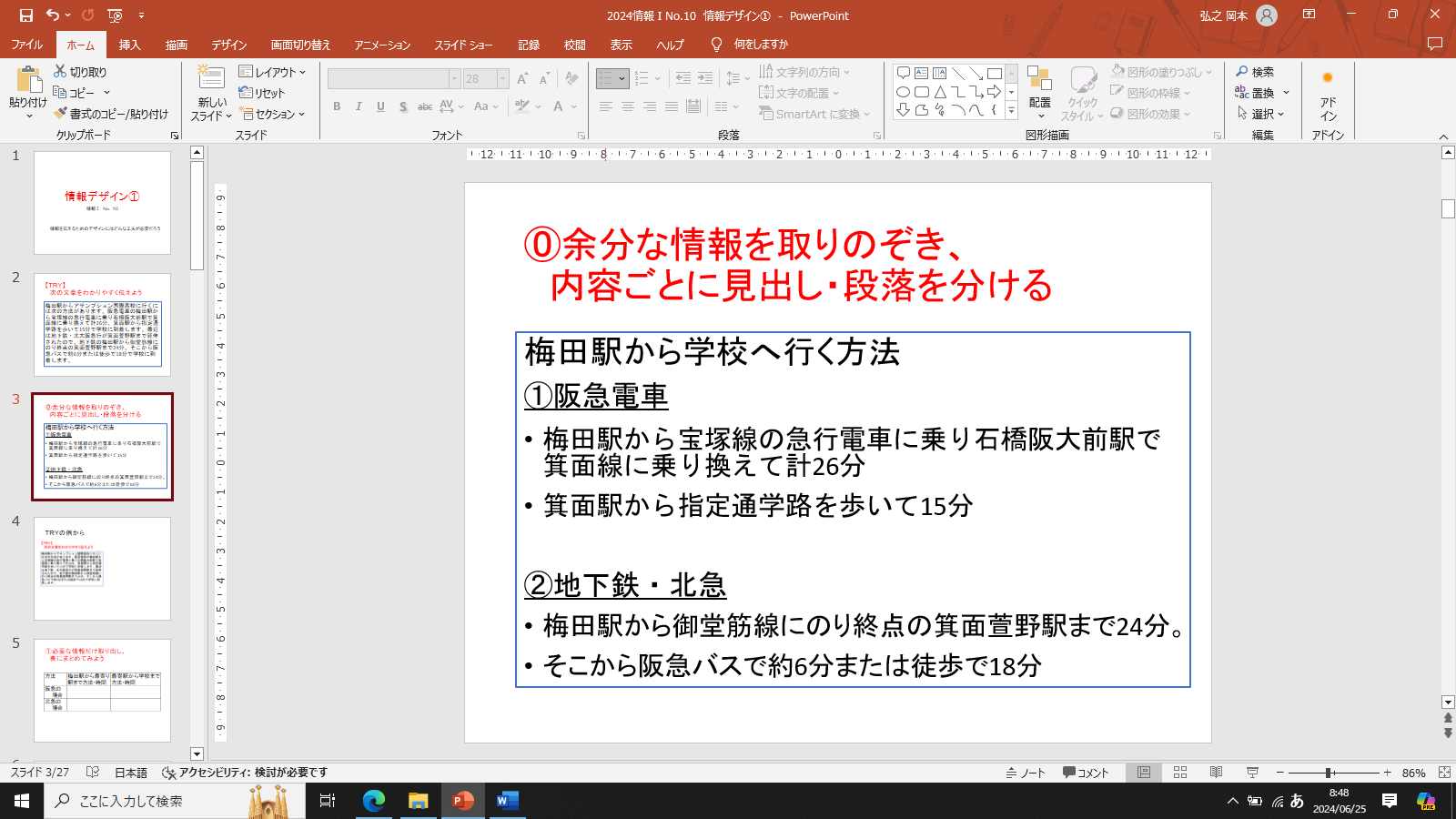 表で表す（可視化）
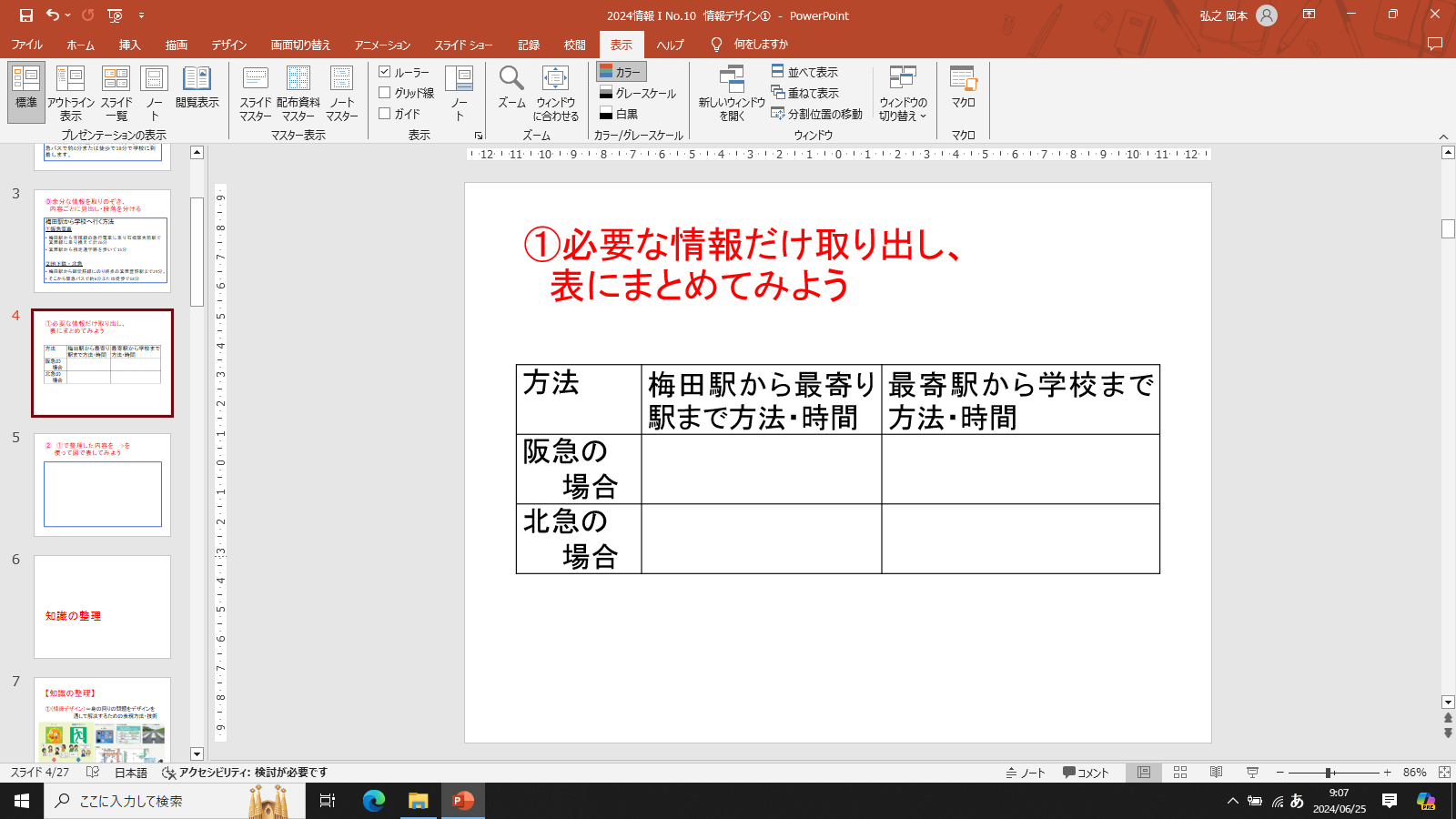 【確認課題】①犬と猫の違いをベン図で整理しよう
犬の特徴
猫の特徴
ベン図
要素の共通点と相違点が明確に分かる
哺乳類
ここは
犬だけの特徴
ここは
犬・猫の
共通
ここは
猫だけの特徴
構造化の例
何でもこの基準で整理できる
（究極の５つの帽子掛け・ＬＡＴＣＨ）
　＝情報を場所、ｱﾙﾌｧﾍﾞｯﾄ、時間、ｶﾃｺﾞﾘｰ、階層で分類
　（例）生徒なら住所、あいうえお順、誕生日、男女、身長
　　　　などで分類できる
情報同士の結びつきによる整理
【確認課題】　②学校の１階２階にある教室を整理しよう
（教室例）
美術室、職員室、事務室、食堂、調理室、保健室、中学校教室、生物化学室、書道室、メディアルーム、和室、Ｋ２ＡＢ
【知識の整理】
③（ユニバーサルデザイン）
　　　　＝誰もが利用できるように設計されたデザイン
　　　　　↓　使いやすさの尺度
・（アクセシビリティ）＝アクセスのしやすさ
・（ユーザビリティ）＝ユーザーにとっての使いやすさ
　　　　　↓
・（シグニファイア）＝操作のサインとなるデザイン
シグニファイアの例
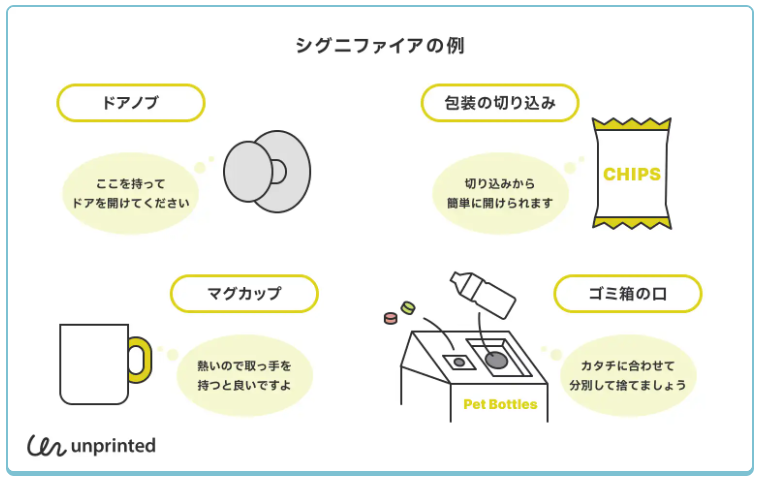 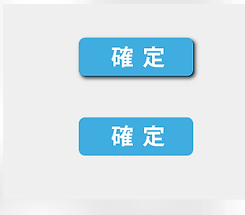 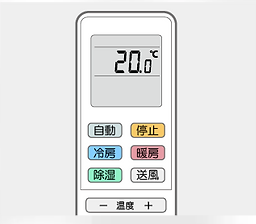 https://www.bacs.co.jp/ｼｸﾞﾆﾌｧｲｱ
https://www.unprinted.design/articles/affordance/
（シグニファイア）＝特定の行動を導くためのヒント
【確認課題】　ユニバーサルデザインの例を調べよう　　　　　　　　　　　　　　　　　　☞３つ以上
【情報デザインの工夫】　レイアウトデザインの４つの原則
１）近接　＝　情報をひとまとまりにする
　　・関連する要素をグループ化して整理
　　・要素間には余白をしっかりとる
２）整列　＝　要素同士を整列する
　　・見えない線を意識し要素同士を揃える
　　・安易な中央ぞろえは避ける
３）反復　＝　同じ要素を繰り返し使用する
　　・使用するフォントは2種類（見出しと本文）まで
４）対比　＝　情報の強弱を意識する
　　・強調箇所は大きさ、太さ、色、飾りなどで差別化
【情報デザインの工夫】　①配色の工夫
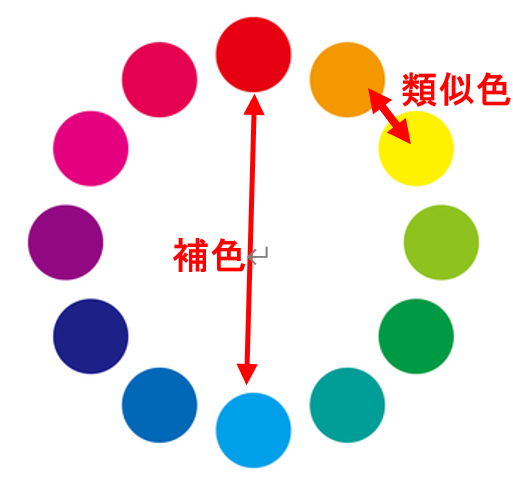 （色相環）＝色相（色味の違い）を表す→
　１）（補色）＝色相間で向かい合った色
　　　→コントラストがはっきりする組合せ
　　　　（例）背景と文字
　２）（類似色）＝色相間で隣り合った色
　３）（同系色）＝同じ色相で明度（明るさ）と
　　　　　↓　　　彩度（鮮やかさ）の一方・両方が異なる色
　　　統一したイメージを持たせることができる
【情報デザインの工夫】　②フォントとジャンプ率
１）フォントの選択
　・ゴシック体＝見出しや強調に使われる
　　　　　　　　　　全ての画が同じ太さに見える
　・明朝体＝主に印刷用の書体
　　　　　　　　縦の画が太く、横の画が細い
２）ジャンプ率　＝大きい文字と小さい文字の比率
　　　→　強調したいところほど大きい文字で
【振り返り】
No１０で学んだこと、思ったこと、考えたことを箇条書きで３行書きましょう